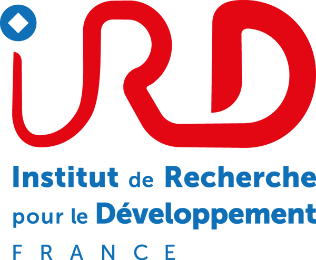 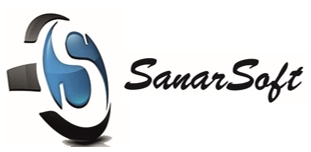 Circuit qualité pour la mise à jour du Centre d’Informations (CI)
Ver 2.0 -> Ver 3.0
Légende
Fluxrévision
ActivitéJean
ActivitéBirahime
Activité
Pa Jules
ActivitéMoussa
Envoi mail
x
décision
Ver. 4 JLF, juin 2021
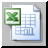 MAJ fichier suivi
Démarrage d’un nouveau code
A : Jules, Cc : Jean, Moussa
CI 2.0
Choix et analyse 
du fichier
T0
restructuration
Commit 1
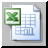 T1
Révision OK
A : Jules
Cc : Jean, Moussa
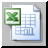 Révision OK
A : Jean
Cc : Jules, Birahime
B
T2
T3
Décision A ou B
A  dev-Inf
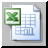 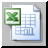 A
CI 3.0
Accréditation
(texte licence)
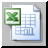 Ver.3 JLF, PSN, JLF, MS  mai 2021
Annonce par mail
du fichier en restructuration
A : Jules, Cc : Jean, Moussa
Annonce par mail
du travail fait
A : Jules
Cc : Jean, Moussa
PJ  : fichier
Choix et analyse 
du fichier
T0
Mise à jour 
Fichier suivi
Travail de 
restructuration
Contrôle de larestructuration
Commit 1
Birahime
Annonce par mail
du control fait
A : Jean
Cc : Jules, Birahime
PJ  : fichier
Mise à jour 
Fichier suivi
Envoie par mail 
A : Jules
Cc: Moussa, Birahime
PJ  : fichier
Contrôle 2et commit 3optionnel
Mise à jour 
Fichier suivi
Mise à jour 
Fichier suivi
Contrôle 1
Et commit 2optionnel
Flux et transformationde l’information
ActivitéBirahime
Activité
Pa Jules
ActivitéMoussa
ActivitéJean
Activitéen duo
Légende :
Nouveau fichier
Envoie mail effectué
Ver. 2 JLF, PSN, JLF, MS  déc. 2020
Annonce par mail
du fichier en restructuration
A : Jules, Cc : Jean, Moussa
Annonce par mail
du travail fait
A : Jules
Cc : Jean, Moussa
PJ  : fichier
Choix et analyse 
du fichier
T0
Mise à jour 
Fichier suivi
Travail de 
restructuration
Contrôle de larestructuration
T1
Birahime
Annonce par mail
de la vérification A: Moussa
Cc : Jean, Birahime
PJ  : fichier
Mise à jour 
Fichier suivi
Annonce par mail
du control fait
A : Jean
Cc : Jules, Birahime
PJ  : fichier
Vérification de la 
restructuration
T3
Mise à jour 
Fichier suivi
T2
Révisions
Successives
(Si nécessaire)
contrôle
Envoie par mail 
A : Jules
Cc: Moussa, Birahime
PJ  : fichier
Mise à jour 
Fichier suivi
Contrôle
Ajout de la licence
Archivage
Mise à jour 
Fichier suivi
T4
Archivage
Envoie mail effectué
Flux et transformationde l’information
ActivitéBirahime
Activité
Pa Jules
ActivitéMoussa
ActivitéJean
Activitéen duo
Légende :
Nouveau fichier
Ver.1 Papa S. Ndiaye  oct. 2020
Annonce par mail
du fichier en restructuration
A : Jules, Jean, Moussa
Cc : Adia Coumba et Martine
PJ  : fichier
Choix et analyse 
du fichier
E0
Mis à jour 
Fichier Excel
Travail de 
restructuration
Contrôle de larestructuration
Rempli le formulaire 
de validation
Birahime
Annonce par mail
de la vérification faite suivant l’AQP
A: Moussa
Cc : Toute la team
PJ  : fichier+formulaire visé 2 fois
Annonce par mail
du travail fait
A : Jules
Cc : Toute la team
PJ  : fichier+formulaire
E1
Mis à jour 
Fichier Excel
E2
Vise formulaire
de validation
Révisions
Successives
(Si nécessaire)
Vérification de la 
restructuration
Révisions
Successives
(Si nécessaire)
Confirmation par mail 
du travail demandé
A : Birahime, Jules, Moussa
Cc : : Adia Coumba et Martine
PJ  : fichier+visa  du travail fait
Envoie par mail 
du travail fait et visé  
A : Jean
Cc : Toute la team
PJ  : fichier+formulaire visé
Vise formulaire
de validation
Annonce par mail
du control fait
A : Jules & Birahime
Cc : Toute la team
PJ  : fichier+formulaire visé
Révisions
Successives
(Si nécessaire)
E3
Indication licence 
&
date approbation
Mis à jour 
Fichier Excel
E3
Mise à jour 
Fichier Excel
E4
Archivage
Envoie mail effectué
Flux et transformationde l’information
ActivitéBirahime
Activité
Pa Jules
ActivitéMoussa
ActivitéJean
Activitéen duo
Légende :
Nouveau fichier